Project Title
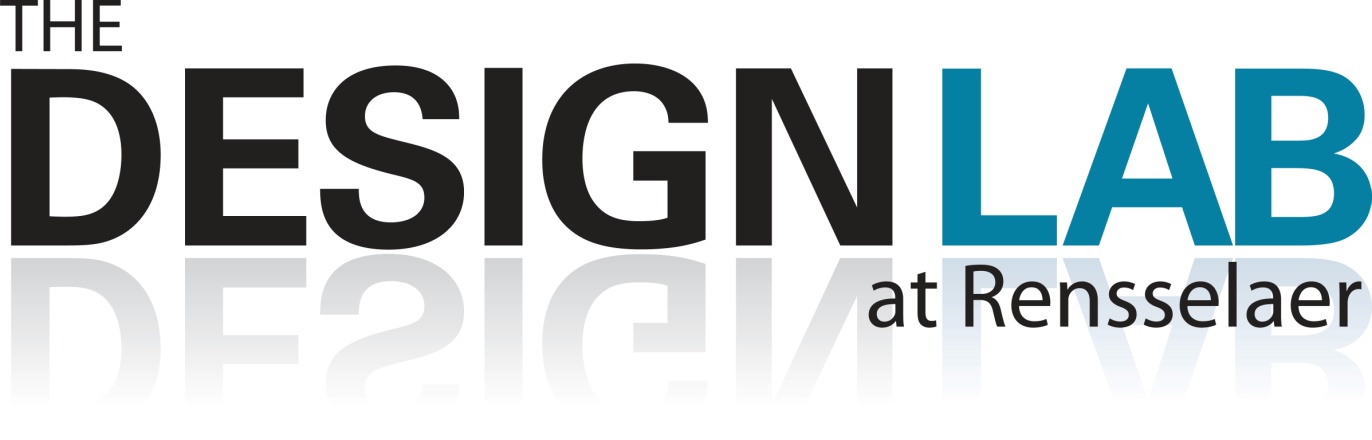 Sponsor Logo
Semester Year Team: Student1 (Major1), Student2 (Major2), …
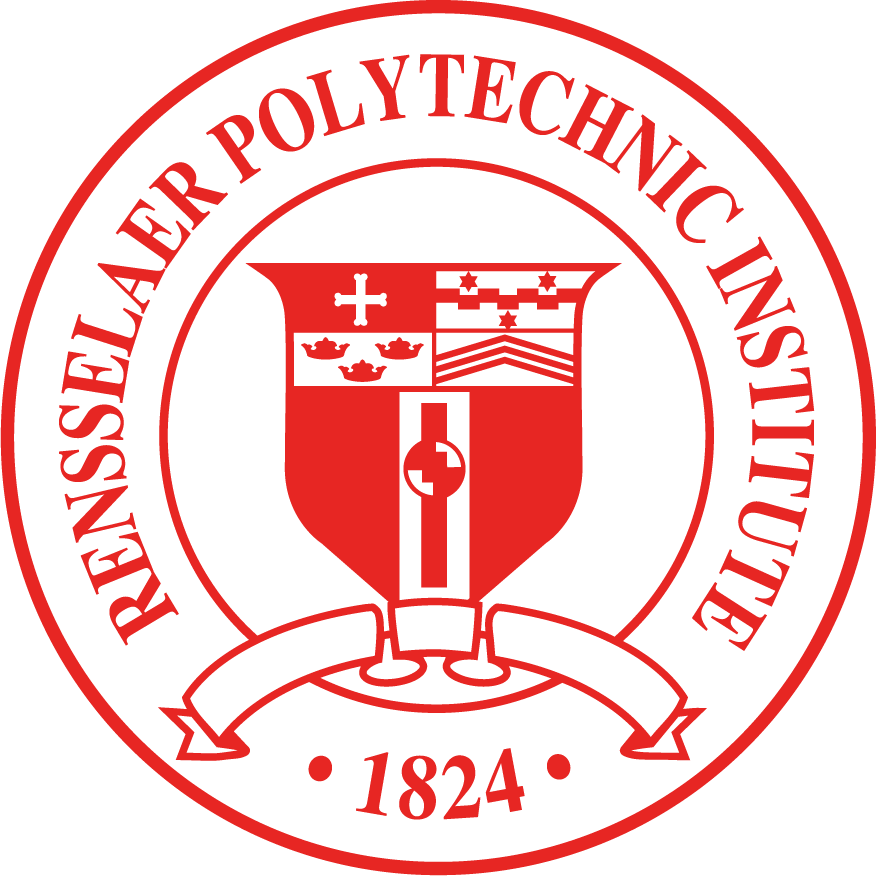 Sponsor Mentor(s): Name1, Name2, …  ; Project Engineer: Name (Dept.); Chief Engineer: Name (Dept.)